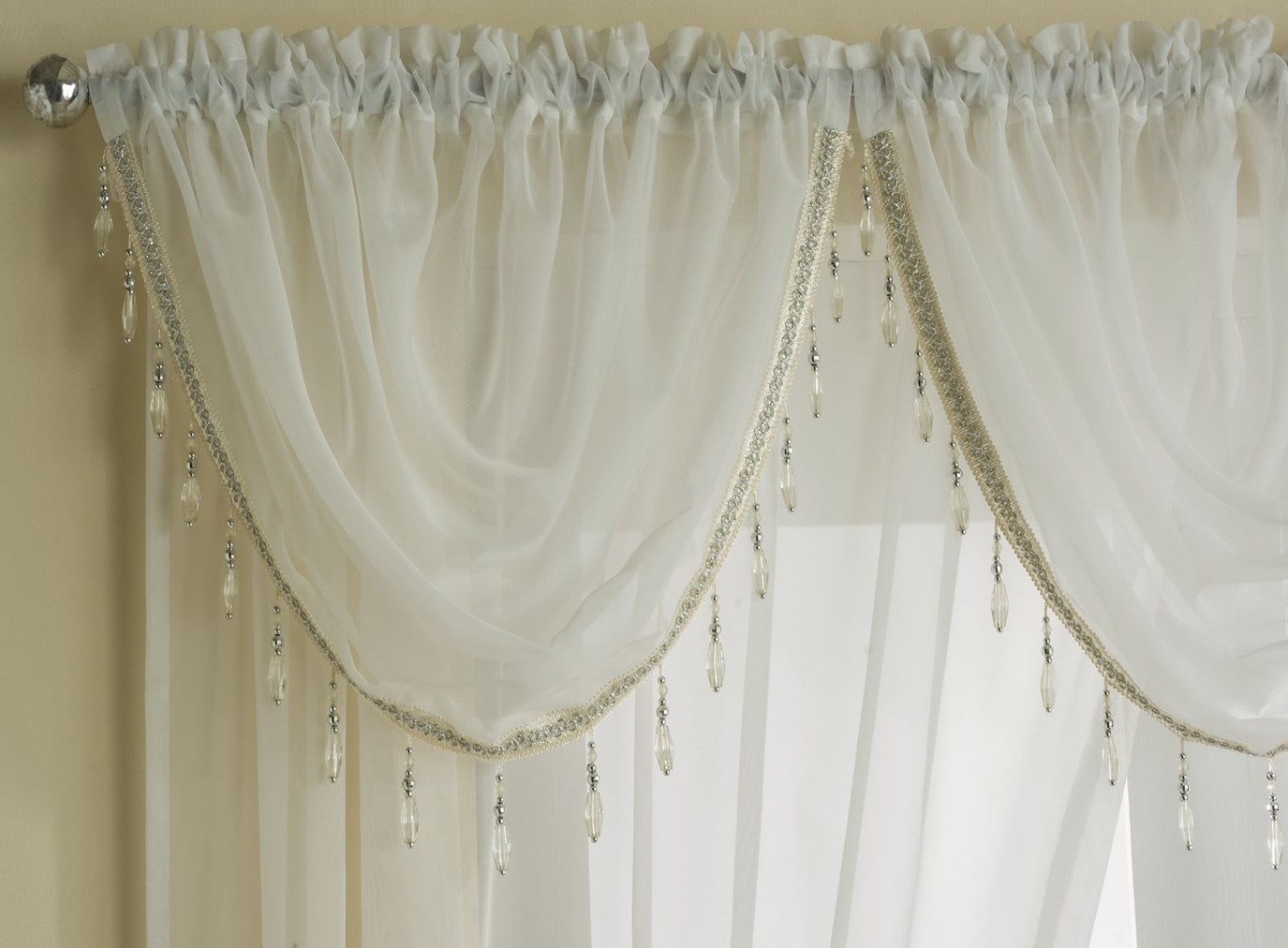 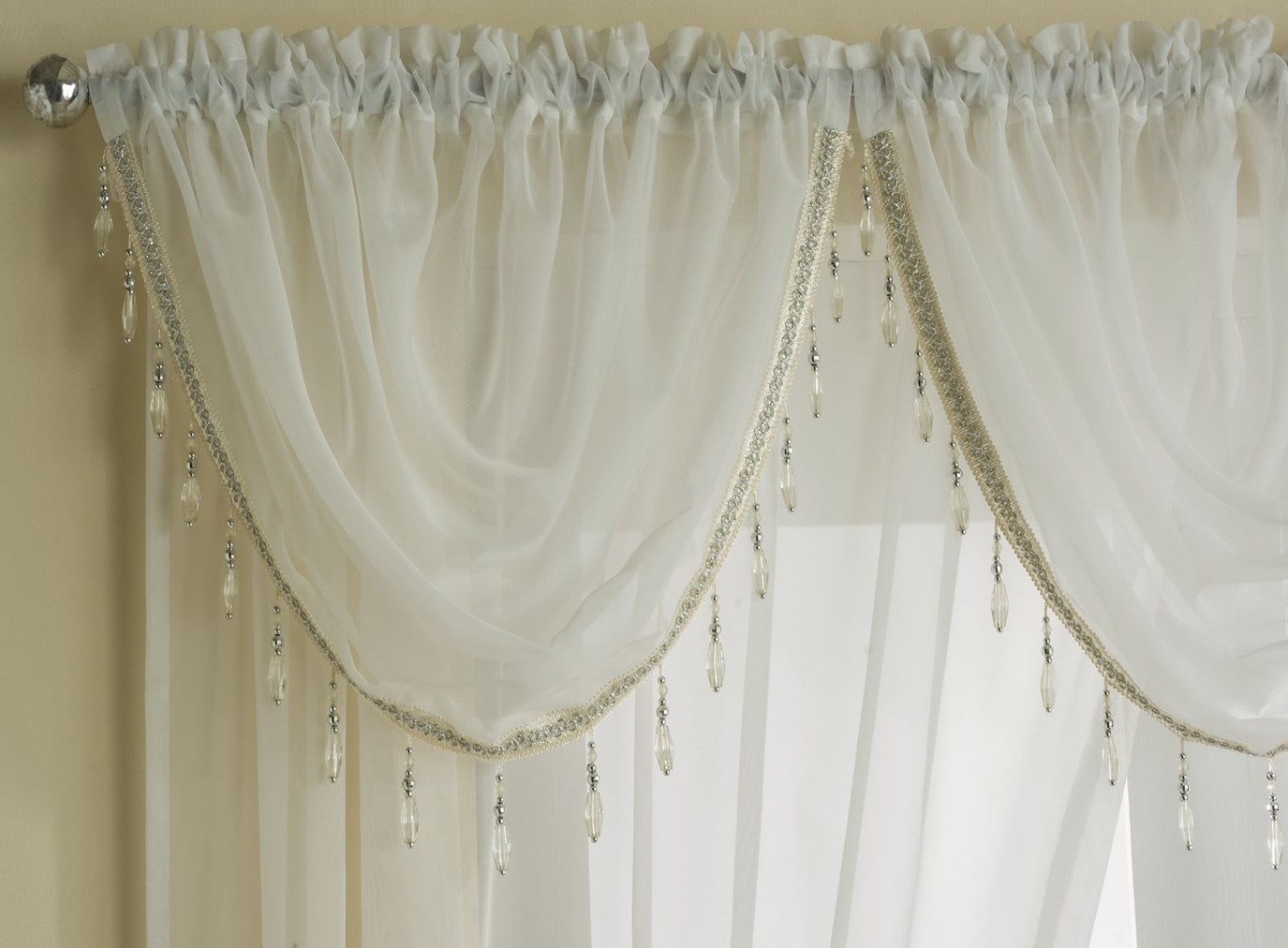 সবাইকে স্বাগতম
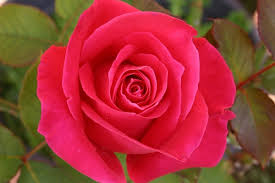 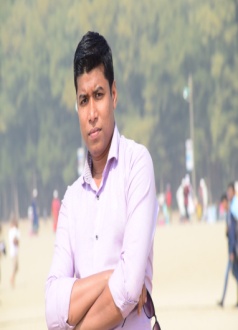 পরিচিতি
শিক্ষক পরিচিতি
মো.জহিরুল ইসলাম
সহকারি শিক্ষক
ফকির মেমোরিয়াল ফাউন্ডেশন স্কুল
মোবাইল নং ০১৮৩৮৭৩৮৯৩৪
Email:jahirulfmfs@gmail.com
পাঠ পরিচিতি
শ্রেণীঃ৮ম
বিষয়ঃবিজ্ঞান
অধ্যায়ঃ৬ষ্ঠ
সময়ঃ৫০ মিঃ
তারিখঃ২৯/০২/২০
শিখনফল
এই পাঠশেষে শিক্ষার্থীরা-
ইলেক্ট্রণ বিন্যাসের মাধ্যমে মৌলের ধর্ম ব্যাখ্যা করতে পারবে।
আয়ন ব্যাখ্যা করতে পারবে।
দুটি মৌলের দিয়ে যৌগ গঠন করতে পারবে।
আইসোটোপ ও আইসোটোপের ব্যবহার বলতে পারবে।
নিউক্লিয়াস
নিউক্লিয়াসের বাইরে কি ঘুরছে?
ইলেক্ট্রন গুলো কিভাবে সাজান আছে?
ইলেক্ট্রন
ইলেক্ট্রন গুলো নির্দিষ্ট কক্ষপথে নির্দিষ্ট ভাবে সাজানো  আছে ,এটি বিন্যাস।
৩য় কক্ষপথ
নিউক্লিয়াস
১ম কক্ষপথ
n =1
n =2
২য় কক্ষপথ
৪র্থ কক্ষপথ
n =3
n =4
কয়েকটি মৌলের ইলেক্ট্রন বিন্যাস লক্ষ্য কর।
লিথিয়াম
হাইড্রোজেন
হিলিয়াম
১ম কক্ষপথে 1টি ইলেক্ট্রন
১ম কক্ষপথে ২টি ইলেক্ট্রন
১ম কক্ষপথে ২টি ইলেক্ট্রন, ২য় কক্ষপথে ১টি ইলেক্ট্রন
চিত্র দুটিতে আমরা কী দেখতে পাচ্ছি?
He
Ne
হিলিয়ামের সর্বশেষ কক্ষপথ দুটি ইলেক্ট্রণ দ্বারা পুর্ণ আছে.
নিয়নের সর্বশেষ কক্ষপথ আটটি ইলেক্ট্রণ দ্বারা পুর্ণ আছে.
যখন কোনো মৌলের সর্বশেষ কক্ষপথ ২ ও ৮ ইলেক্ট্রণ দ্বারা পূর্ণ থাকে তখন সে মৌলটি স্থিতিশীল থাকে এবং নিষ্ক্রিয় হয়।
এখন তোমরা কী দেখতে পাচ্ছ?
Na
সোডিয়ামের  সর্বশেষ কক্ষপথে একটি ইলেক্ট্রণ আছে.
তাহলে সোডিয়াম কী স্থিতিশীল এবং নিষ্ক্রিয়?
উত্তর:না
তাহলে আমরা বলতে পারি
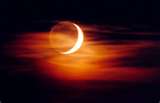 যখন কোনো মৌলের ইলেক্ট্রণ বিন্যাসের সর্বশেষ কক্ষপথে আটটি ইলেক্ট্রণ থাকে তাকে অষ্টক বলে।
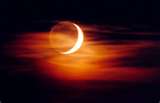 যেসব মৌলের সর্বশেষ কক্ষপথ অষ্টক পূর্ণ থাকে সেসব মৌল স্থিতিশীল ও নিষ্ক্রিয়।
একক কাজ
O,  Ne,    Mg,    Na,   Al,  Ar
উপরের মৌল গুলোর মধ্যে কোনটি স্থিতিশীল ও কোনটি স্থিতিশীল নয় ?
স্থিতিশীল:
Ne
Ar
Mg
Al
স্থিতিশীল নয় :
O
Na
আয়ন কী?
উত্তর:আধান যুক্ত পরমানুকে আয়ন বলে।
আয়ন কীভাবে সৃষ্টি হয়?
উত্তর:কোনো মৌল ইলেক্ট্রণ গ্রহন ও ত্যাগের মাধ্যমে আয়ন সৃষ্টি করে।
চিত্রটি লক্ষ কর।
Na
Cl
‡K¬vwib cigvbyi me©‡kl Kÿc‡_ mvZwU B‡j±ªY we`¨gvb|
‡mvwWqvg cigvbyi me©‡kl Kÿc‡_ GKwU B‡j±ªY we`¨gvb|
AóK c~ib K‡i w¯’wZkxjZv AR©‡bi Rb¨ †mvwWqvg cigvby GKwU B‡j±ªY Z¨vM Ki‡e Ges abvZ¥K Avavbhy³ Na+ K¨vUvq‡b cwiYZ n‡e|
AóK c~ib K‡i w¯’wZkxjZv AR©‡bi Rb¨ ‡K¬vwib cigvby GKwU B‡j±ªY MÖnb Ki‡e Ges FbvZ¥K Avavbhy³ Cl-  A¨vbvq‡b cwiYZ n‡e|
একক কাজ
O,  N,    Mg,    Na,   Al,  S,  P,    F,
উপরের মৌল গুলোর মধ্যে কোনটি ক্যাটায়ন ও কোনটি অ্যানায়ন ?
ক্যাটায়ন:
Mg(Mg2+)
Na(Na+)
Al(Al3+)
F(F-)
অ্যানায়ন:
O(O2-)
N(N3-)
S(S2-)
যৌগ গঠনের সচিত্র:
Na		                   Na+      +     e-
Cl     +  e-    		Cl-
Na + Cl                                Na+Cl- বা  NaCl
দলীয় কাজ
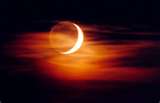 Mg ও O কীভাবে যৌগ গঠন করবে?ব্যাখ্যা কর।
উত্তর:Mg এর পারমানবিক সংখ্যা 12 ও O এর পারমানবিক সংখ্যা 8। এদের ইলেক্ট্রণ বিন্যাস নিম্নরুপ:
Mg(12)=2,8,2
O(8)=2,6
উপরের ইলেক্ট্রণ বিন্যাস হতে দেখা যায় যে, ম্যাগনেসিয়াম cigvbyi me©‡kl Kÿc‡_ দুইটি B‡j±ªY we`¨gvb|AóK c~ib K‡i w¯’wZkxjZv AR©‡bi Rb¨ g¨vM‡bwmqvg cigvby দুইটি B‡j±ªY Z¨vM Ki‡e Ges abvZ¥K Avavbhy³ Mg2+ K¨vUvq‡b cwiYZ n‡e|
অপরদিকে,অক্সিজেন cigvbyi me©‡kl Kÿc‡_ ছয়টি B‡j±ªY we`¨gvb|AóK c~ib K‡i w¯’wZkxjZv AR©‡bi Rb¨ Aw·‡Rb cigvby `yBwU B‡j±ªY MÖnb Ki‡e Ges FbvZ¥K Avavbhy³  O2- A¨vbvq‡b cwiYZ n‡e|
Mg2+ ও O2- আয়নসমুহের মধ্যে একটি আকর্ষন বল কাজ করে এবং তারা একে অপরের সাথে যুক্ত হয়ে যৌগ গঠন করে।
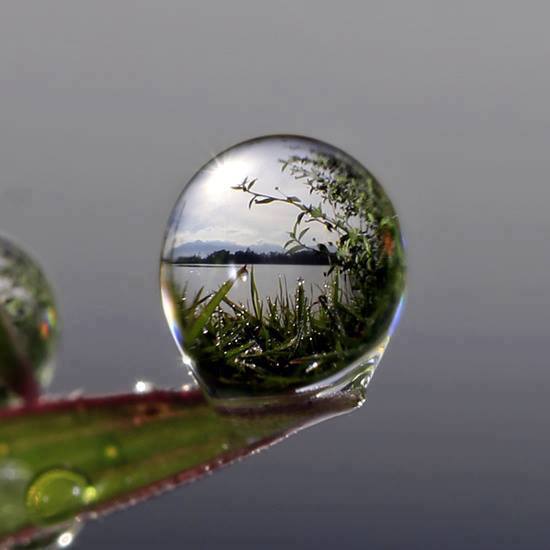 ধন্যবাদ